ЕГЭ
 2025
Основные сведения о ЕГЭ
Единый государственный экзамен (ЕГЭ) — это форма государственной итоговой аттестации (ГИА) по образовательным программам среднего общего образования.

При проведении ЕГЭ используются контрольные измерительные материалы (КИМ), представляющие собой комплексы заданий стандартизированной формы, а также специальные бланки для оформления ответов на задания. 
ЕГЭ проводится письменно на русском языке (за исключением ЕГЭ по иностранным языкам). 
Для проведения ЕГЭ составляется единое расписание. 

На территории Российской Федерации ЕГЭ организуется и проводится Федеральной службой по надзору в сфере образования и науки (Рособрнадзор)совместно с органами исполнительной власти субъектов Российской Федерации.
Участники ЕГЭ
К ЕГЭ как форме ГИА  допускаются обучающиеся, не имеющие академической задолженности и в полном объеме выполнившие учебный план или индивидуальный учебный план (далее — выпускники текущего года).
Подача заявлений.
Для  сдачи ЕГЭ необходимо подать заявление:
выпускникам общеобразовательных учреждений  текущего года, выпускникам и обучающимся учреждений СПО, имеющим аттестат о среднем общем образовании - в свое образовательное учреждение с указанием предметов до 1 февраля (включительно) текущего года.
После 1 февраля изменить (дополнить) перечень сдаваемых предметов обучающийся может только при наличии уважительной причины (подтвержденной документально) — по решению ГЭК
Предметы ЕГЭ
Расписание ЕГЭ
Сроки  ЕГЭ(проект)
Проведение ЕГЭ
Во время экзамена запрещается:
Иметь при себе:
уведомление о регистрации на экзамены;
средства связи;
электронно-вычислительную технику;
фото-, аудио- и видеоаппаратуру;
справочные материалы, письменные заметки и иные средства хранения и передачи информации.

Выносить из аудиторий и ППЭ экзаменационные материалы на бумажном и (или) электронном носителях.
Выносить из аудиторий письменные принадлежности, письменные заметки и иные средства хранения и передачи информации.
Фотографировать экзаменационный материалы.
Разговаривать между собой.
Обмениваться любыми материалами и предметами с другими участниками ГИА-11.
Переписывать задания ГИА-11 в черновики со штампом образовательной организации.
Произвольно выходить из аудитории и перемещаться по ППЭ без сопровождения организатора вне аудитории.
За нарушение требований и отказ от их соблюдения организаторы совместно с членами ГЭК вправе удалить участника ГИА-11 с экзамена. 
В этом случае организаторы совместно с членами ГЭК составляют акт об удалении участника ГИА-11 с экзамена. 
На бланках удаленного участника экзамена проставляется отметка о факте удаления с экзамена. 
Экзаменационная работа такого участника ГИА-11 не проверяется.
Продолжительность экзаменов:
Для участников ЕГЭ с ограниченными возможностями здоровья, для выпускников, относящихся к категории инвалидов и детей-инвалидов, а также тех, кто по состоянию здоровья обучался на дому или в специальных образовательных учреждениях, продолжительность экзамена увеличивается на 1,5 часа.
Устройства, которыми разрешено пользоваться во время ЕГЭ:

математика — линейка, не содержащая справочной информации, для построения чертежей и рисунков 
физика — линейка, для построения графиков и схем непрограммируемый калькулятор; 
химия — непрограммируемый калькулятор; 
география —непрограммируемый калькулятор;
биология –непрограммируемый калькулятор;
литература – орфографический словарь (выдается в аудитории ППЭ)
Результаты ЕГЭ
Результаты ГИА-11 признаются удовлетворительными в случае, если участник ГИА-11 по обязательным учебным предметам набрал количество баллов не ниже минимального, определяемого Рособрнадзором, или получил отметку не ниже удовлетворительной. 

Пересдача неудовлетворительного результата экзамена в текущем учебном году предусмотрена только по обязательным учебным предметам; по учебным предметам  по выбору – только через год.
Сервис проверки результатов ЕГЭ
https://checkege.rustest.ru/
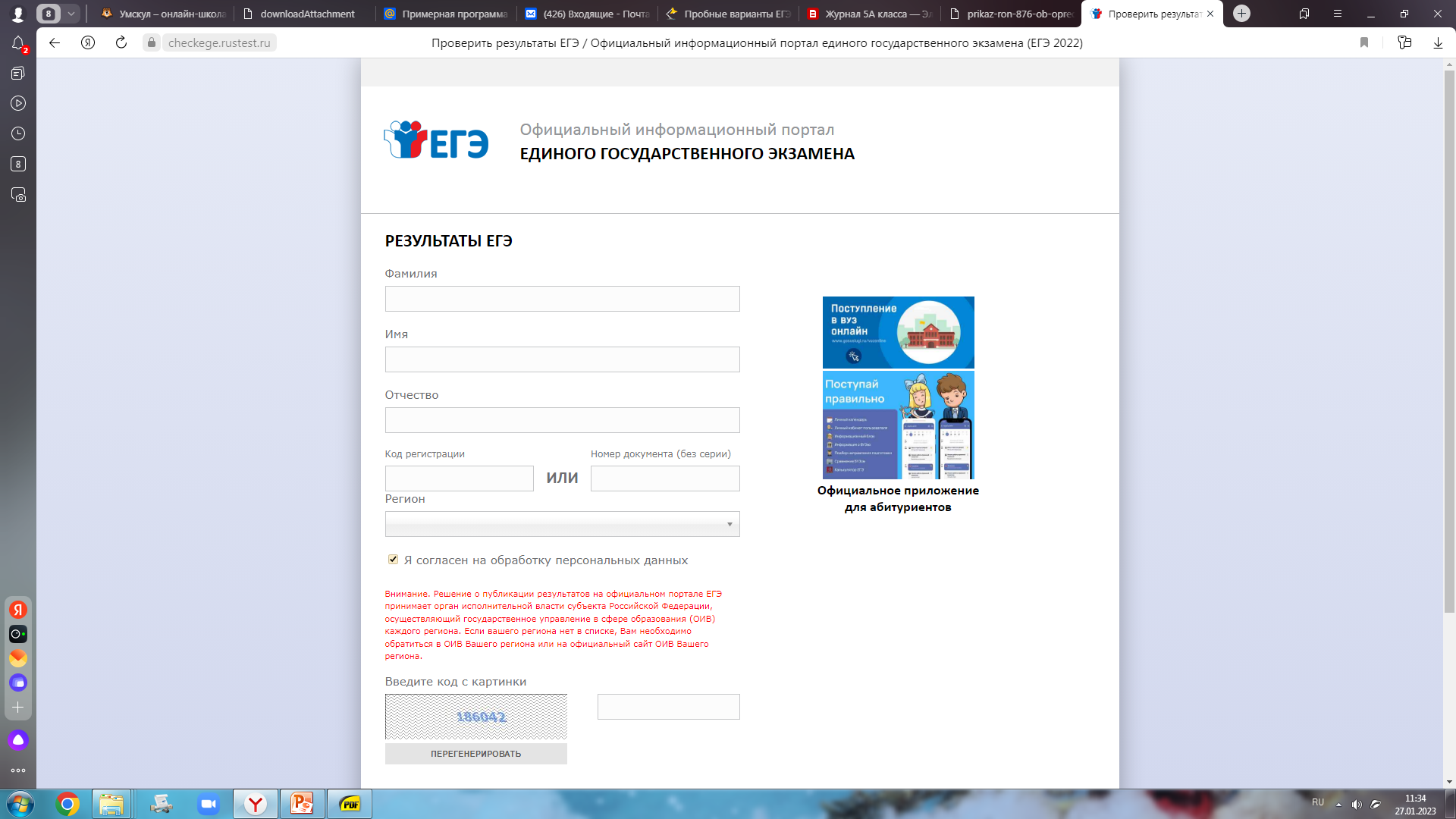 По каждому предмету ЕГЭ установлено минимальное количество баллов, преодоление которого подтверждает освоение основных общеобразовательных программ.
Сроки проверки экзаменационных работ
Сроки обработки бланков ЕГЭ и ГВЭ, а также проверка предметными комиссиями ответов на задания экзаменационной работы с развернутым ответом, ответов на задания текстов, тем, заданий, билетов ГВЭ
Основной период ГИА-11
Досрочный и дополнительный периоды ГИА-11, а также резервные сроки каждого из периодов проведения экзаменов
Утверждение результатов экзаменов
Ознакомление участников экзамена с утвержденными результатами экзаменов
Официальный день объявления результатов экзаменов
После проверки работ на региональном (часть С) и федеральном уровне (централизованная проверка частей А и В) ГЭК на своем заседании рассматривает результаты ЕГЭ по каждому общеобразовательному предмету и принимает решение об их утверждении или отмене. Утверждение результатов ЕГЭ осуществляется в течение 1-го рабочего дня с момента получения результатов централизованной проверки экзаменационных работ участников ЕГЭ.
 Затем результаты ЕГЭ передаются в образовательные учреждения, а также органы местного самоуправления и учредителям для ознакомления участников ЕГЭ с полученными ими результатами ЕГЭ.Ознакомление участников ЕГЭ с полученными ими результатами ЕГЭ по общеобразовательному предмету осуществляется 
не позднее 3-х рабочих дней со дня их утверждения ГЭК.
По решению ГЭК ознакомление участников ЕГЭ со своими результатами может осуществляться с использованием информационно-коммуникационных технологий в соответствии с требованиями законодательства Российской Федерации в области защиты персональных данных.
Результаты ЕГЭ действительны (4 года, следующих за годом сдачи ЕГЭ):
Неудовлетворительный результат
Выпускникам текущего года, получившим неудовлетворительные результаты по одному из обязательных предметов предоставляется возможность пересдать ЕГЭ в дополнительные сроки. Получившим повторно неудовлетворительный результат выдается справка об обучении в образовательном учреждении.

Выпускникам текущего года, получившим неудовлетворительные результаты по русскому языку и математике, выдается справка об обучении в образовательном учреждении и предоставляется возможность сдавать  ЕГЭ на следующий год.
Апелляция
Участник ЕГЭ имеет право подать апелляции:
о нарушении установленного порядка проведения ЕГЭ - в день экзамена после сдачи бланков ЕГЭ до выхода из ППП (пункта приема экзамена);
о несогласии с выставленными баллами - в течение двух рабочих дней после официального объявления результатов экзамена.
При подаче апелляции о нарушении установленного порядка  проведения ЕГЭ.
1. Получить от организатора в аудитории форму (два экземпляра), по которой составляется апелляция.
2. Составить апелляцию в двух экземплярах.
3. Передать оба экземпляра члену ГЭК, который обязан принять и удостоверить их своей подписью, один экземпляр отдать участнику ЕГЭ, другой передать в конфликтную комиссию.
4. Получить результат рассмотрения апелляции в КК, или в своем образовательном учреждении (для выпускников), или в ППЭ (для поступающих).
Конфликтная комиссия рассматривает апелляцию о нарушении установленного порядка поведения ЕГЭ не более 2 рабочих дней и принимает одно из решений:
отклонение апелляции и сохранение результатов ЕГЭ;
удовлетворение апелляции и отмена результата, участнику предоставляется возможность сдать ЕГЭ в иной день, предусмотренный расписанием
При подаче апелляции о несогласии с выставленными баллами .
1. Получить в УО г.Енисейска форму (в двух экземплярах), по которой составляется апелляция.
2. Заполнить форму апелляции в 2 экземплярах.
3. Передать заполненные формы вышеуказанным лицам (которые обязаны принять и удостоверить их своей подписью, один экземпляр отдать участнику ЕГЭ, другой передать в конфликтную комиссию).
4. Получить информацию о времени и месте рассмотрения апелляции.
5. По возможности, прийти на процедуру рассмотрения апелляций в конфликтную комиссию, имея при себе паспорт.
Примечание. При рассмотрении апелляции вместо участника ЕГЭ или вместе с ним могут присутствовать его родители (законные представители), которые также должны иметь при себе паспорта (законный представитель должен иметь при себе также другие документы, подтверждающие его полномочия).
6. Подтвердить в протоколе апелляции, что ему предъявлены копии заполненных им бланка регистрации и бланков ответов №1 и №2 и правильность распознания его ответов в бланках
Примечание. Черновики в качестве материалов апелляции не рассматриваются.
В случае, если участник ЕГЭ или его родитель (законный представитель) не явился на рассмотрение апелляции, правильность распознавания бланков ответов подтверждается членами конфликтной комиссии.
7. Участвовать в рассмотрении апелляции.
8. Подписать протокол рассмотрения апелляции.
9. Получить результат рассмотрения апелляции в КК, в своем образовательном учреждении, или в ППЭ (для выпускников прошлых лет).
Конфликтная комиссия рассматривает апелляцию о несогласии с выставленными баллами ЕГЭ не более 4 рабочих дней с момента ее подачи участником и принимает одно из решений:
отклонение апелляции и сохранение выставленных баллов;
удовлетворение апелляции и выставление других баллов.
По результатам рассмотрения апелляции количество выставленных баллов может быть изменено как в сторону увеличения, так и в сторону уменьшения.
Познакомиться с нормативными документами более подробно можно на сайте школы в разделе «Государственная итоговая аттестация» вкладка «ЕГЭ»
https://schoolno2.gosuslugi.ru

На сайте: 
- Федеральной службы по надзору в сфере образования
https://obrnadzor.gov.ru/gia/gia-11/
Федерального института педагогических измерений
https://fipi.ru/?ysclid=m4gpf2h7kc64740467
Официального информационного портала ЕГЭ
http://www.ege.edu.ru/